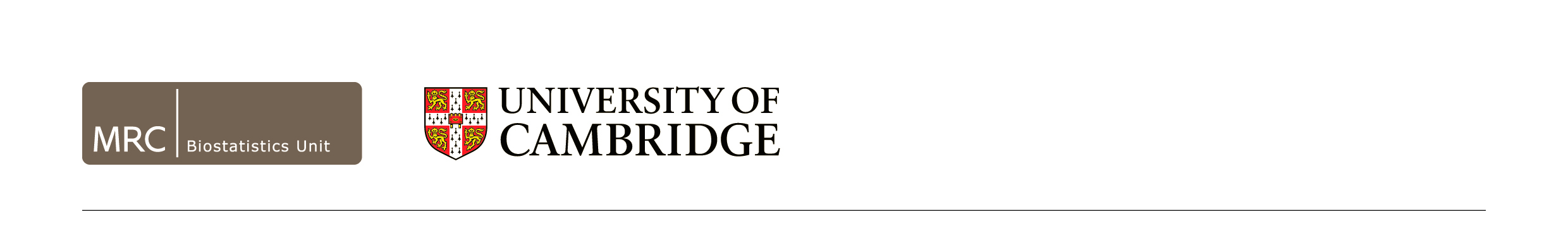 Tackling Covid-19: Statistics in action
Sylvia Richardson  MRC Biostatistics Unit (BSU) University of Cambridge
Little was known about the infection by Covid-19 in early February 2020 besides high infectivity, possibility of  pre-symptomatic transmission and likely high disease burden
Many unanswered questions ranging from basic science to population burden
Progress achieved by melding scientific questions, data collection and analytical approaches
MRC Biostatistics Unit (BSU) COVID-19 Working Group
Spectrum  of BSU methodological work on Covid-19
IV- Severity Burden
I- Immune response to  Covid-19  infection
II Designing adaptive randomised trials to evaluate treatment
III Clinical and Resource Management
V-Nowcasting and Forecasting
Common threads to effective engagement

an established network of collaborators
a detailed understanding and critical appraisal of the data collection 
a principled statistical analysis, accounting for data collection, and tailored to the questions investigated.
I Understanding immune response to Covid-19 infection
Aim is to understand the different phases of the immune and inflammatory response to Covid-19 to guide treatment development
Collaborative project with K Smith PI, NIHR Bioresources and CUH
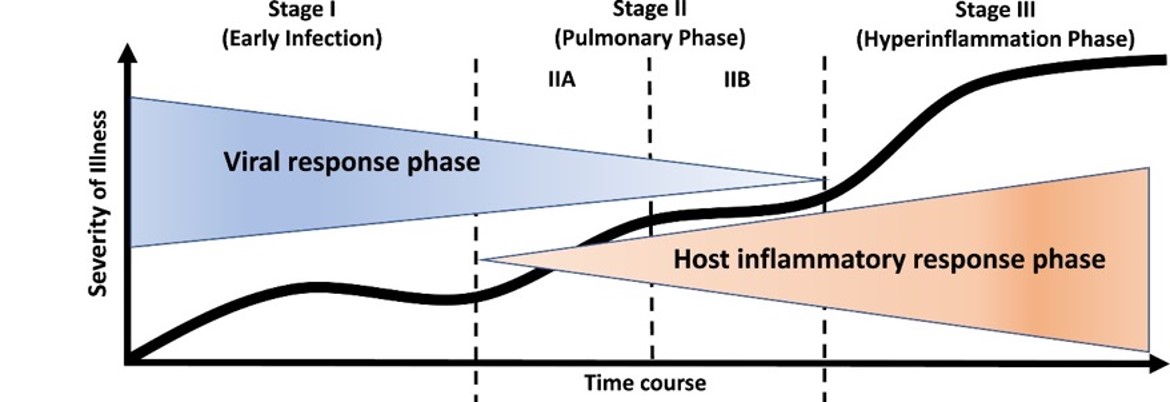 anti-viral therapies
anti-inflammatory therapies
Study contrasts healthy controls,  asymptomatics, mild and severe cases
> 220 patients recruited
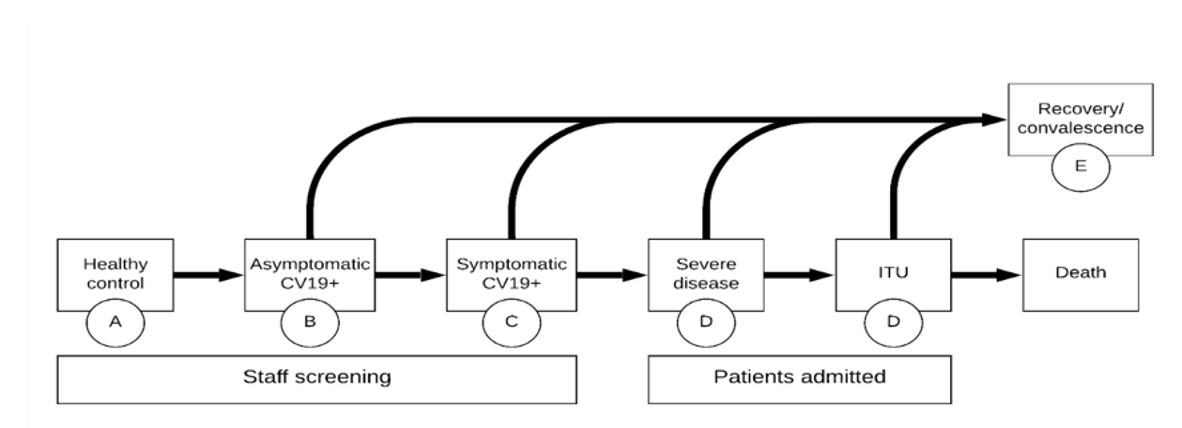 Extensive set of biomarkers will be analysed
Study contrasts healthy controls,  asymptomatics, mild and severe cases
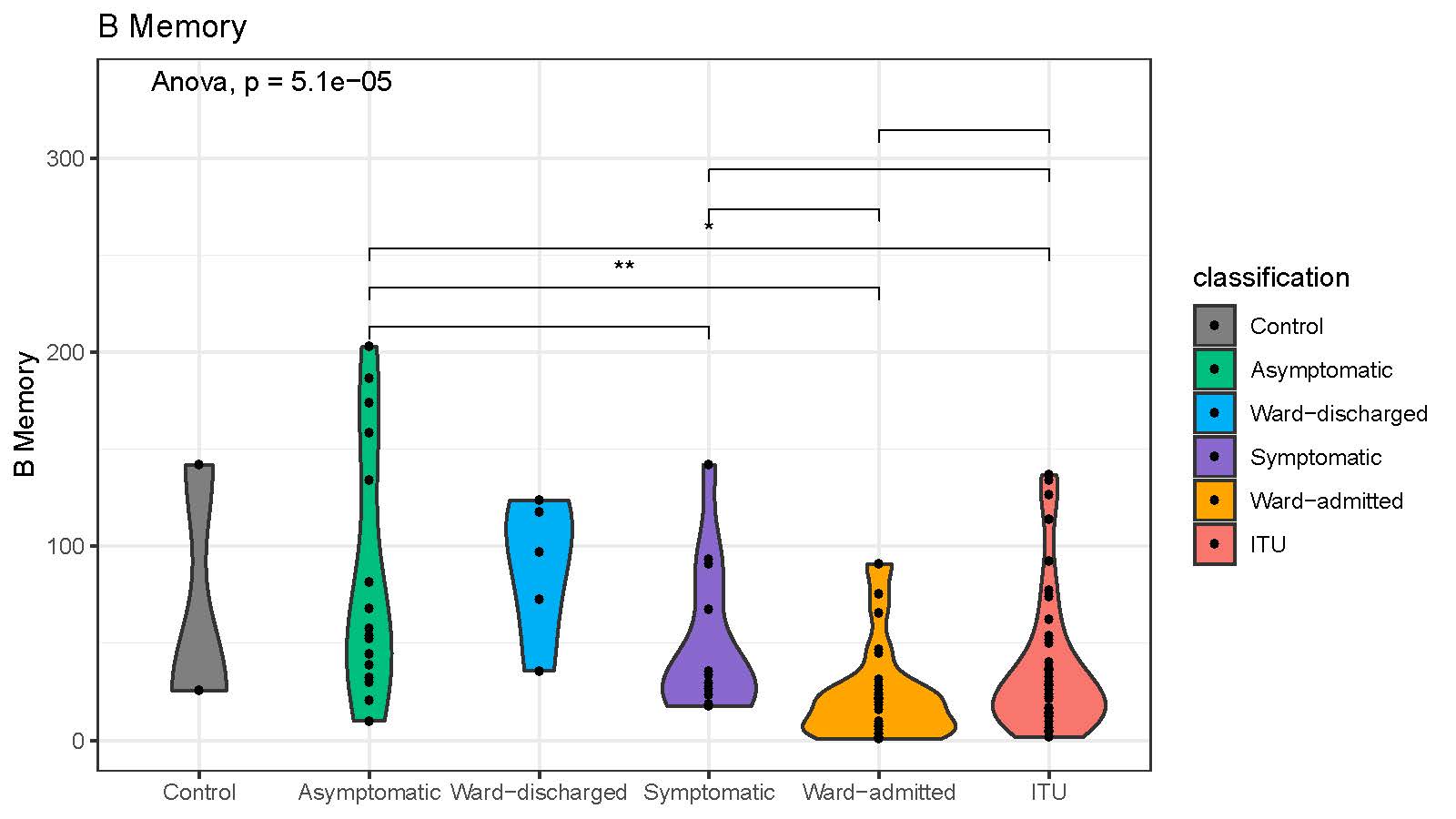 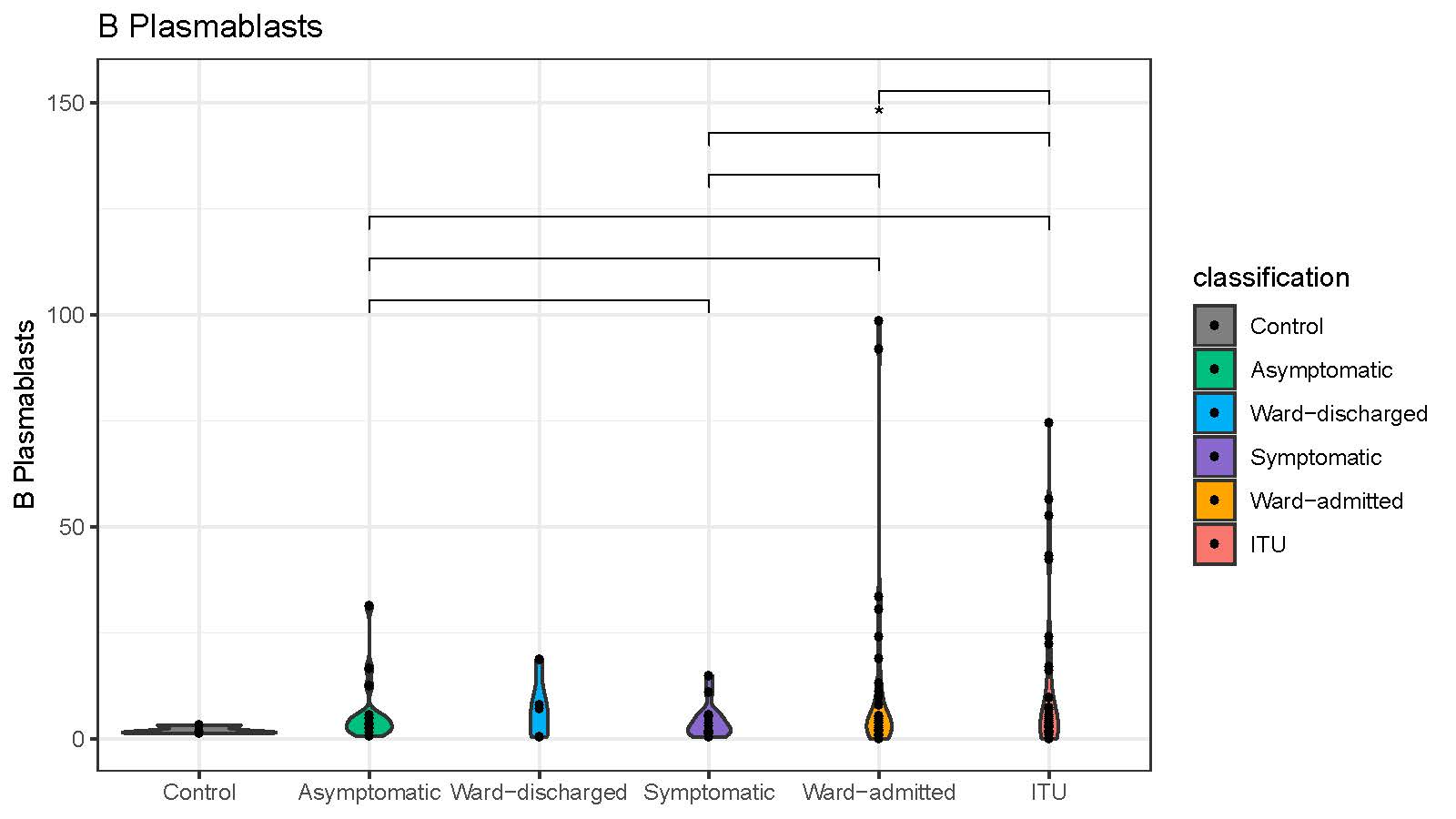 > 220 patients recruited
Impact of Covid-19 
infection on  subpopulation 
of immune cells in severe patients
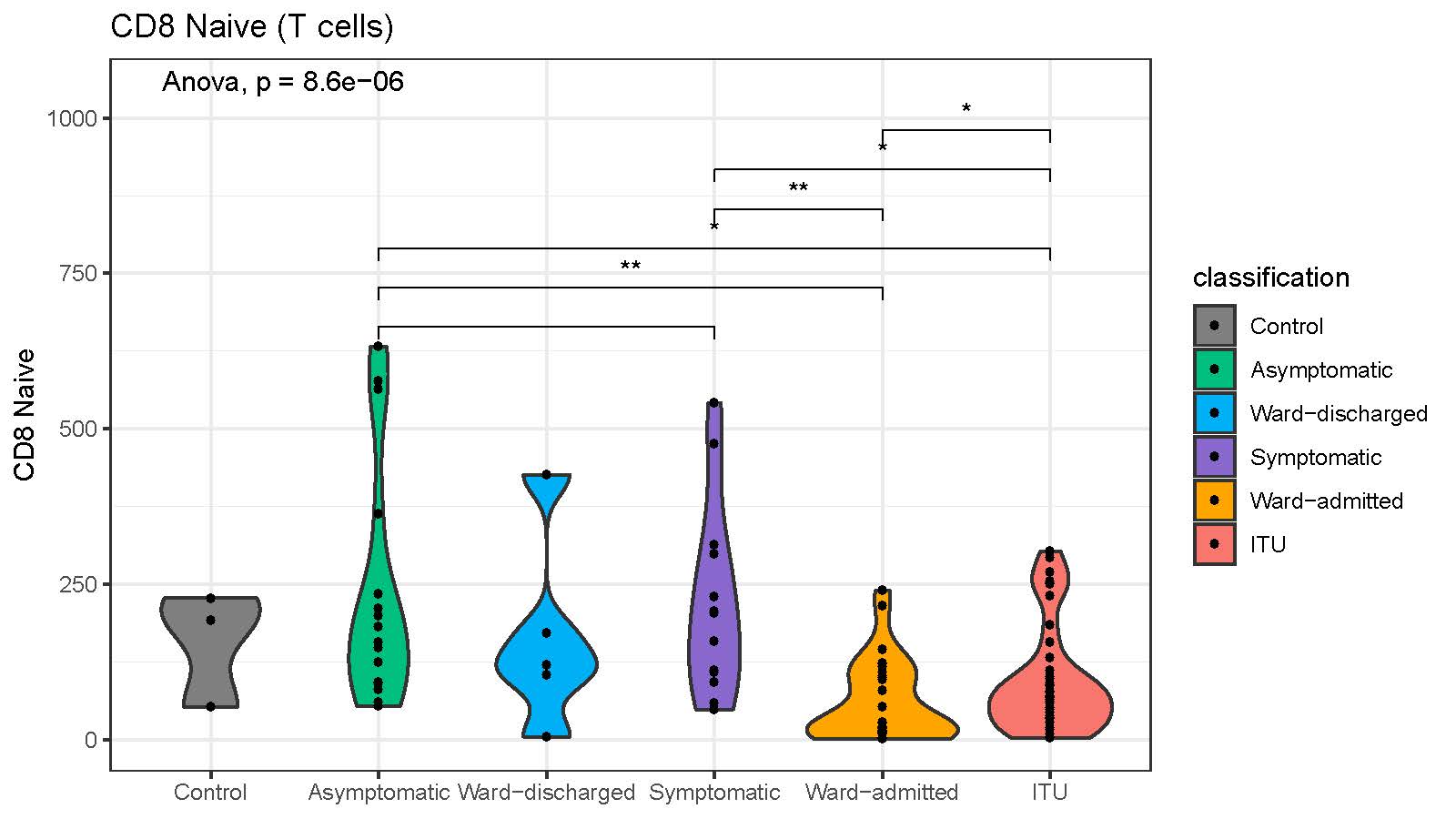 Study contrasts healthy controls,  asymptomatics, mild and severe cases
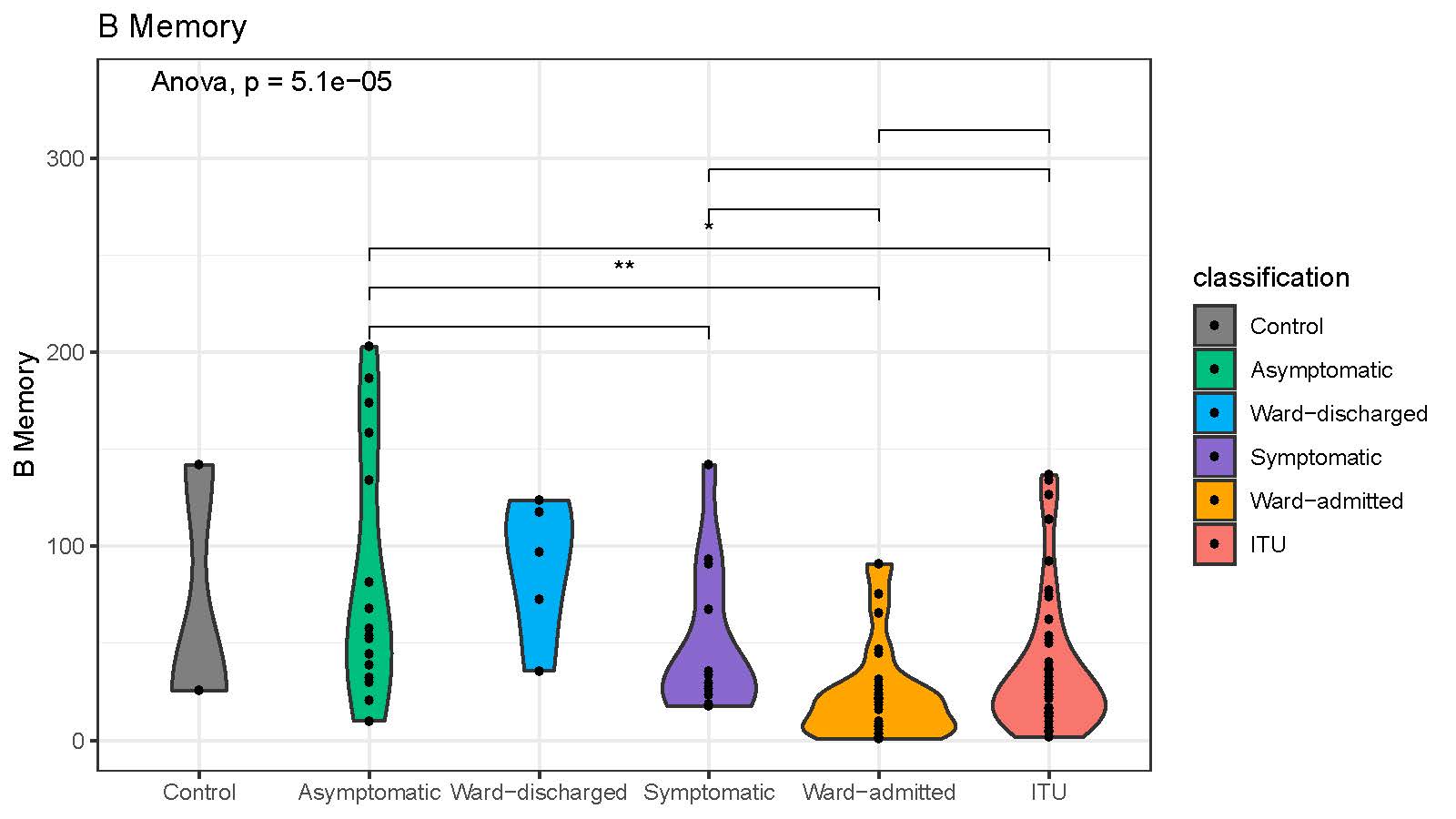 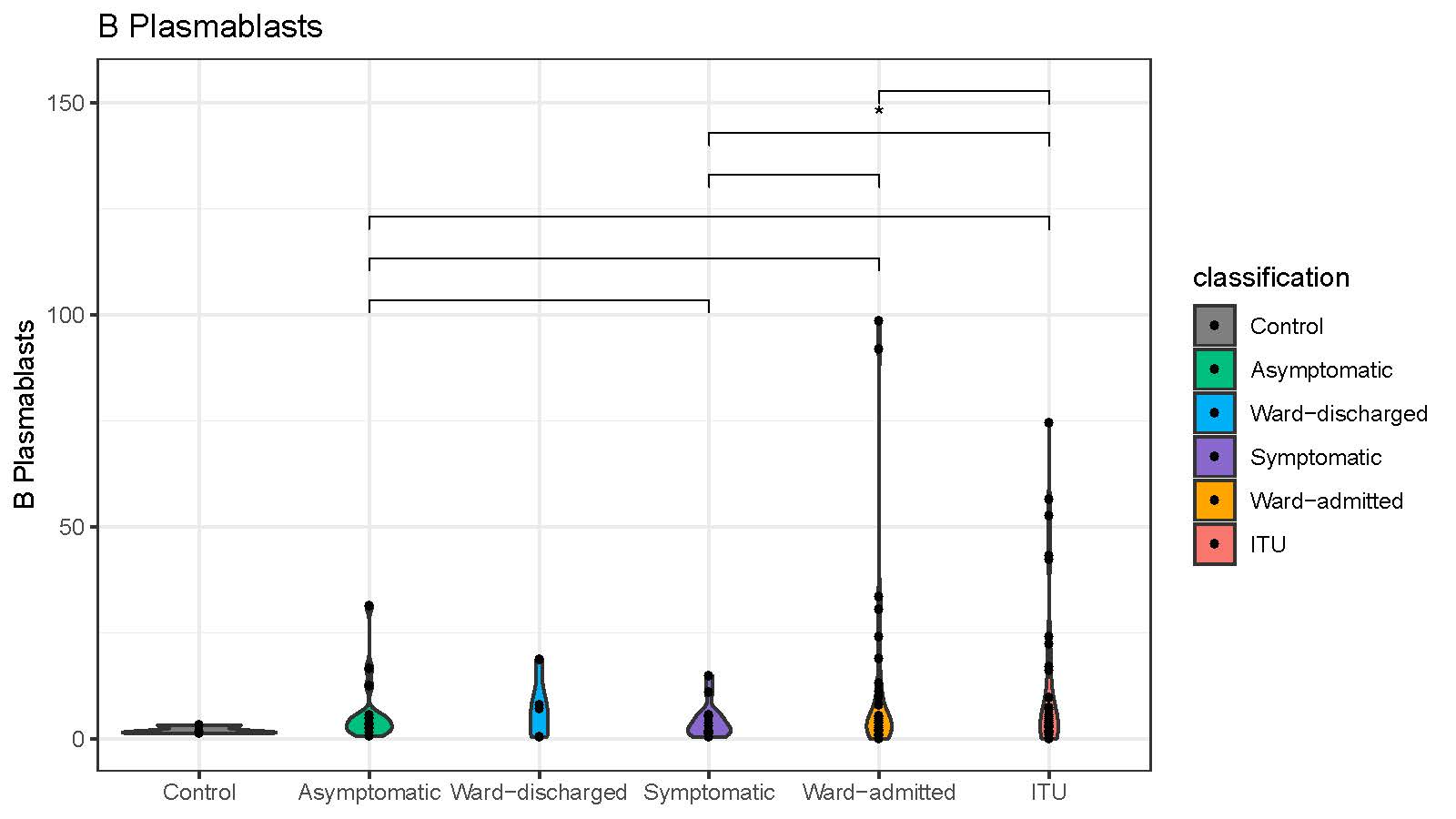 > 220 patients recruited
Impact of Covid-19 
infection on  subpopulation 
of immune cells in severe patients
Multidimensional statistical analysis to characterise subgroups of patients with similar immune response

BSU lead Richardson
Protocol includes 
extensive set of
immuno-phenotype
biomarkers
II Designing adaptive trials
In early 2020, there was no approved treatment for Covid-19
WHO and UK NERVTAG advised 
that several potential treatments should be evaluated urgently 
that other treatments will emerge 
 Randomised Clinical Trial (RCT) with multiple arms and flexible design
BSU methodological research on RCT has been focussed on adaptive designs
coordination of the working group on adaptive designs of the MRC-NIHR Trials Methodology Research Partnership
II Designing adaptive trials
In early 2020, there was no approved treatment for Covid-19
WHO and UK NERVTAG advised 
that several potential treatments should be evaluated urgently 
that other treatments will emerge 
 Randomised Clinical Trial (RCT) with multiple arms and flexible design
BSU methodological research on RCT has been focussed on adaptive designs
Adaptive designs: State of the art framework to efficiently evaluate novel treatments while ensuring that the integrity and validity of results is maintained
Key features: several arms compared to common control, treatments can be changed or stopped at interim analyses, dose-finding
BSU Lead Thomas Jaki
 Co-Investigator and Member of Steering Group
175 NHS hospitals
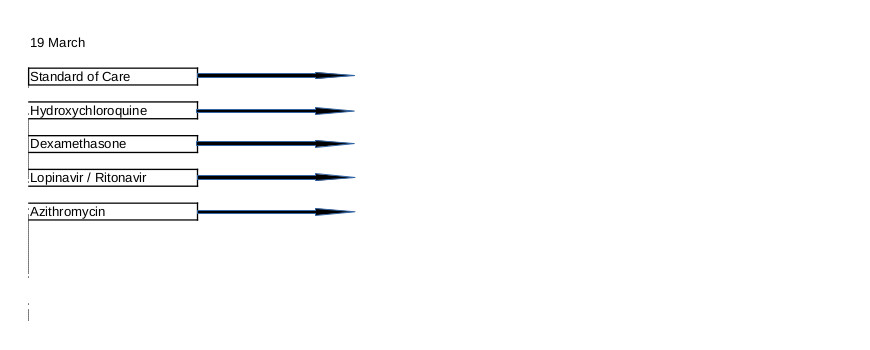 Almost 1000 patients from 132 hospitals recruited in the first 15 days
RECOVERY trial
BSU Lead Thomas Jaki
 Co-Investigator and Member of Steering Group
175 NHS hospitals
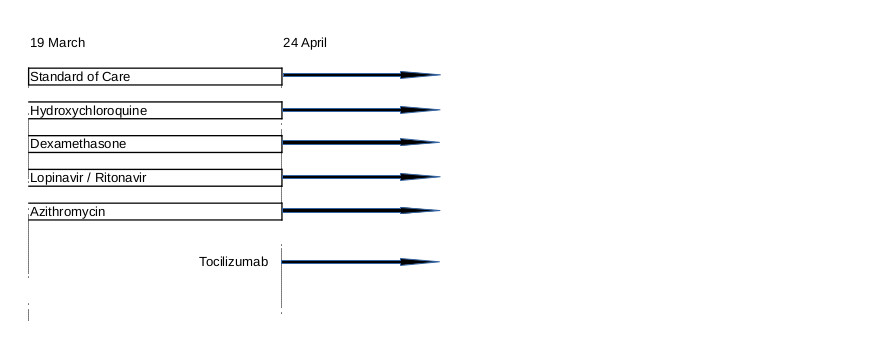 RECOVERY trial
BSU Lead Thomas Jaki
 Co-Investigator and Member of Steering Group
175 NHS hospitals

> 11,000 patients recruited
1542 patients randomised to
hydroxychloriquine
3132 patients randomised to usual care
25.7% vs 23.5%, RR 1.11 [0.98-1.26]  p=0.1 for 28 days mortality endpoint.
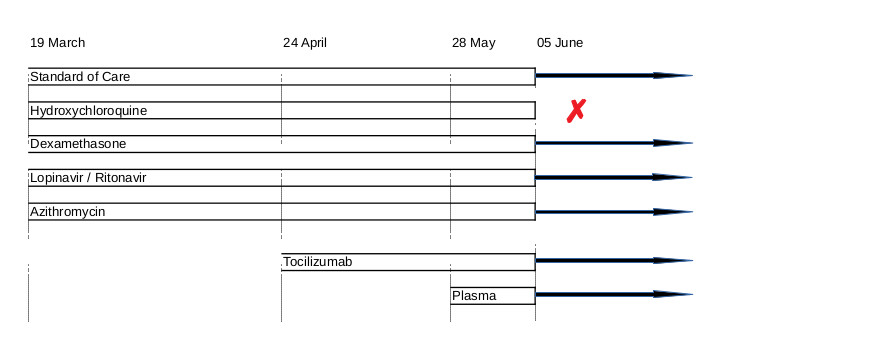 RECOVERY trial
BSU Lead Thomas Jaki
 Co-Investigator and Member of Steering Group
175 NHS hospitals

> 11,500 patients recruited
2104 patients randomised to dexamethasone
4321 patients randomised to usual care
RR 0.65 [0.48-0.88] p=0.0003 for 28 days mortality endpoint in ventilated patients.
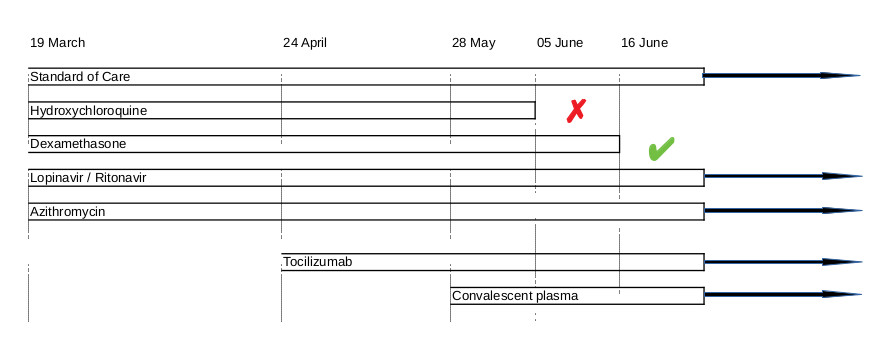 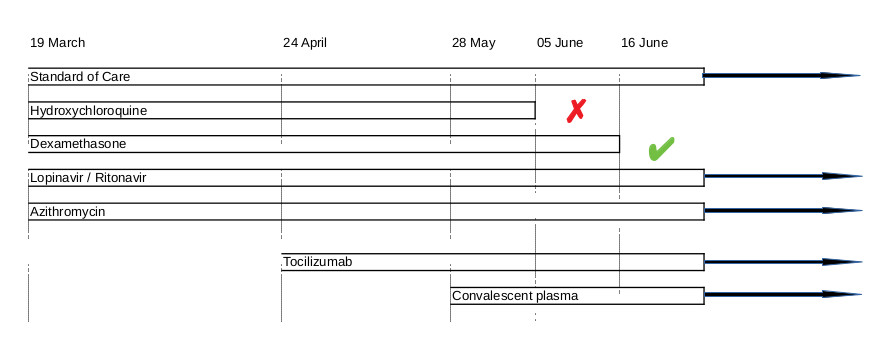 RECOVERY trial
BSU Lead Thomas Jaki
 Co-Investigator and Member of Steering Group
175 NHS hospitals
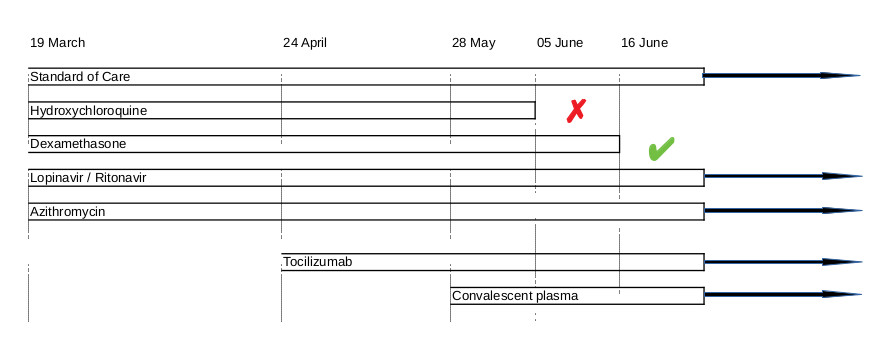 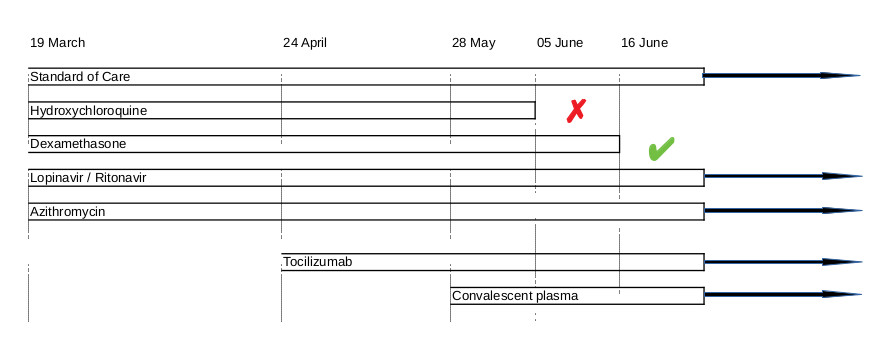 Evaluation of treatments at pace has been enabled

Integrity and validity of results has been maintained

Unpinning methodological research on adaptive designs was key
RECOVERY trial
III ICU Resource and Clinical Management
Covid-19 places a huge burden on health care resources, in particular on Intensive Care Units (ICU) 
Knowing how to target care to patients in most need is important
Involvement in HDRUK- Alan Turing Institute DECOVID project with a BSU led team (Goudie)
The COVID-19 study of Electronic Care Records  (BSU Lead Goudie) was initiated 10th March at Addenbrooke’s hospital




Focus on detailed follow up of ICU patients, e.g. ventilatory settings
 The raw dataset involves more than 1 million rows of vital signs and time stamped ventilation data !
Start
10th March
Protocol
20th March
Data in safe haven
  4th June
Initial data extract
  10rd April
HRA approval
  3rd April
Ventilated Covid-19 patient trajectories
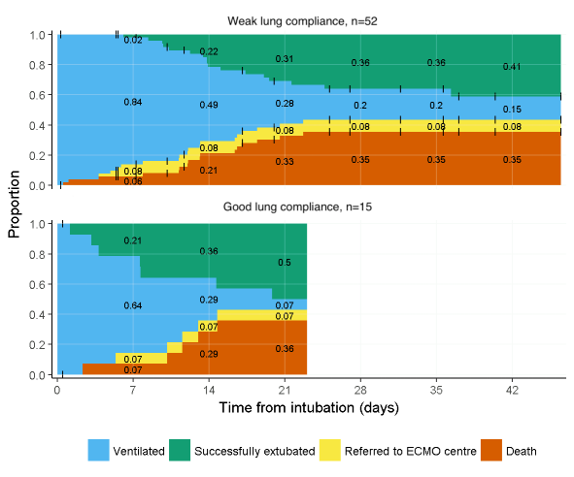 Question: Does compliance of the lung in the first 24 hours discriminates clinical trajectories of ventilated Covid-19 patients?
Data: 77 ventilated patients at Addenbrookes classified into 2 compliance groups (52 weak/15 good)
Results:
more than 2 weeks of ventilation was required by 49% of patients in one group vs 29% in the other group. 
Surprisingly mortality at 21 days between the two groups is very similar (33% vs 36%).
Next project: identify in-hospital markers of COVID-19 severity
Competing-risks analysis of outcomes for COVID-19 patients using Epic EHR data
IV Evaluating severity
Aim is to quantify severity & characterise the disease course
Transitions and length of stay
ICU
Hospitalised
Discharged
Recovered
Infected
Symptomatic
Hospitalised
after ICU
Death
Asymptomatic
IV Evaluating severity
Aim is to quantify severity & characterise the disease course
Transitions and length of stay
ICU
Hospitalised
Discharged
Recovered
Infected
Symptomatic
Hospitalised
after ICU
Death
Asymptomatic
BSU lead investigators
De Angelis Presanis Tom
Analysis of hospital records
Imperfect observational data to quantity severity
Most information on covid-19 disease course  for hospitalised patients comes from observational data collected for other purposes (e.g. audit, hospital management) 
 CHESS (COVID-19 Hospitalisation in England Surveillance System) with a subgroup of sentinel  hospitals (acute trusts) 
CO-CIN (Covid-19 Clinical Information Network) 

As these data sources are not purpose built, important to consider issues related to inconsistencies, missing data, censoring, population selection and their impact on interpretation
Imperfect observational data to quantity severity
Most information on covid-19 disease course  for hospitalised patients comes from observational data collected for other purposes (e.g. audit, hospital management) 
 CHESS (COVID-19 Hospitalisation in England Surveillance System) with a subgroup of sentinel  hospitals (acute trusts) 
CO-CIN (Covid-19 Clinical Information Network) 

As these data sources are not purpose built, important to consider issues related to inconsistencies, missing data, censoring, population selection and their impact on interpretation
ICU
Hospitalised
Discharged
Hospitalised
after ICU
Death
Raw data exhibit inconsistencies !
Imperfect observational data to quantity severity
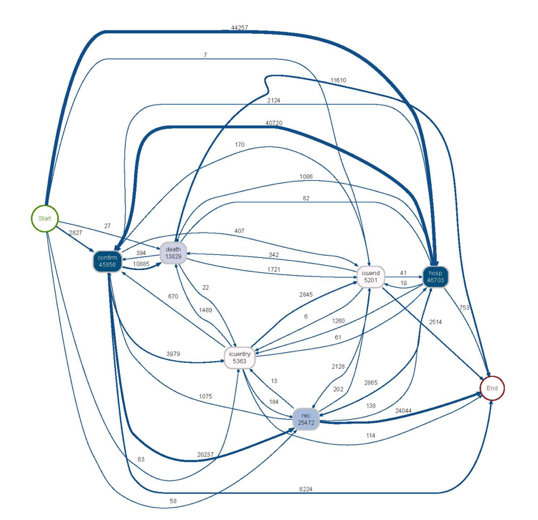 Most information on covid-19 disease course  for hospitalised patients comes from observational data collected for other purposes (e.g. audit, hospital management) 
 CHESS (COVID-19 Hospitalisation in England Surveillance System) with a subgroup of sentinel  hospitals (acute trusts)
CO-CIN (Covid-19 Clinical Information Network)

As these data sources are not purpose built, important to consider issues related to inconsistencies, missing data, censoring, population selection and their impact on interpretation
For the CO-CIN data set 
(47370 confirmed cases) 
we found approximately 11% 
Inconsistent records
Imperfect observational data to quantity severity
Age distribution of hospitalised patients
 differs between CHESS and CO-CIN
Most information on covid-19 disease course  for hospitalised patients comes from observational data collected for other purposes (e.g. audit, hospital management) 
 CHESS (COVID-19 Hospitalisation in England Surveillance System) with a subgroup of sentinel  hospitals (acute trusts)
CO-CIN (Covid-19 Clinical Information Network) 

As these data sources are not purpose built, important to consider issues related to inconsistencies, missing data, censoring, population selection and their impact on interpretation
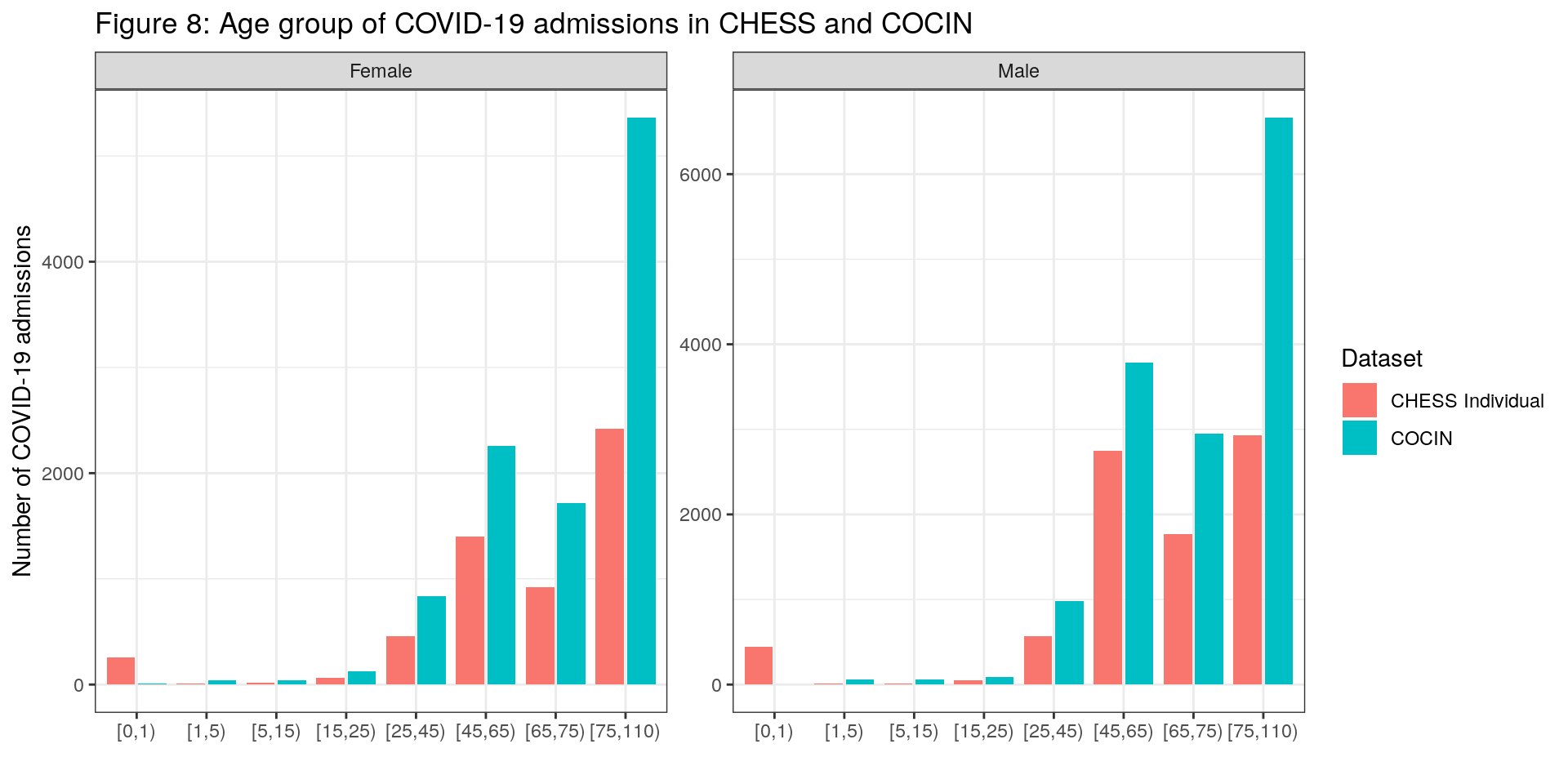 Case-severity probabilities across different datasets
ICU
Hospitalised
Hospitalised
after ICU
Discharged
Death
Transition probabilities from admission to hospital
V Nowcasting and Forecasting
BSU-PHE lead De Angelis
Aim: Real time nowcasting and forecasting the burden of Covid-19 and tracking the effect of control policies
Covid-19 forecasts started early March 2020, building on a well-established model of flu epidemic by BSU-PHE
One key input to the model is the current number of deaths from Covid-19, which need to be estimated because of reporting delays 
Modelling, Nowcasting and Forecasting will be presented in details in Daniela De Angelis’s talk
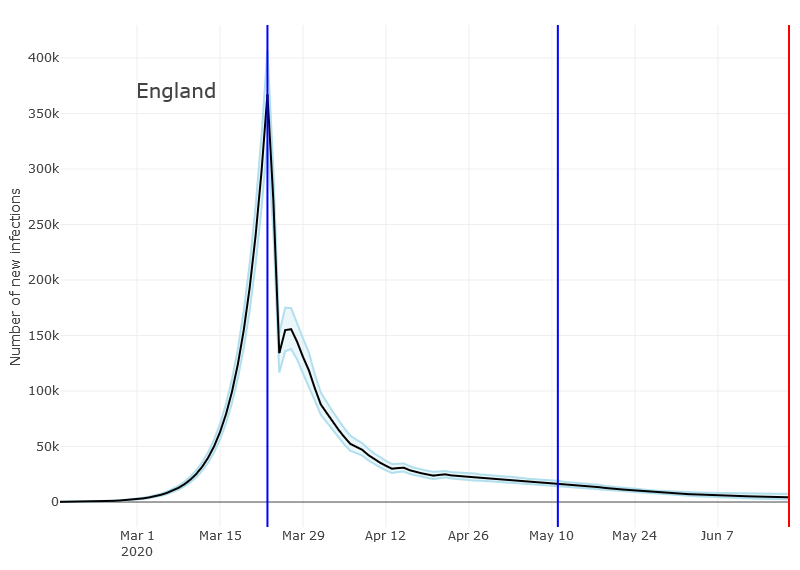 The role of statistics
Producing evidence from data and quantifying uncertainty are  key inputs for policy decisions
Availability and quality of data are of paramount importance
Huge mobilisation of the scientific community on Covid-19:  statisticians are involved in the whole spectrum of projects
Exploiting/repurposing routine data collection is useful but observational data has its limitations and needs careful analysis
The importance of being nimble in setting up well designed and well conducted studies as fast as possible cannot be understated
Preparedness for the future includes
comprehensive,  well designed and aligned data streams for surveillance, 
methods to triangulate evidence in the context of surveillance, 
evaluation of operational systems and policies.
BSU COVID-19 Working Group and network
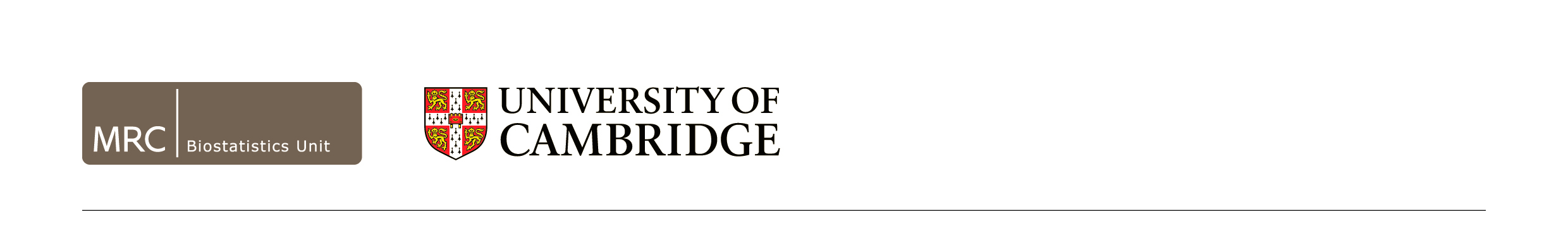 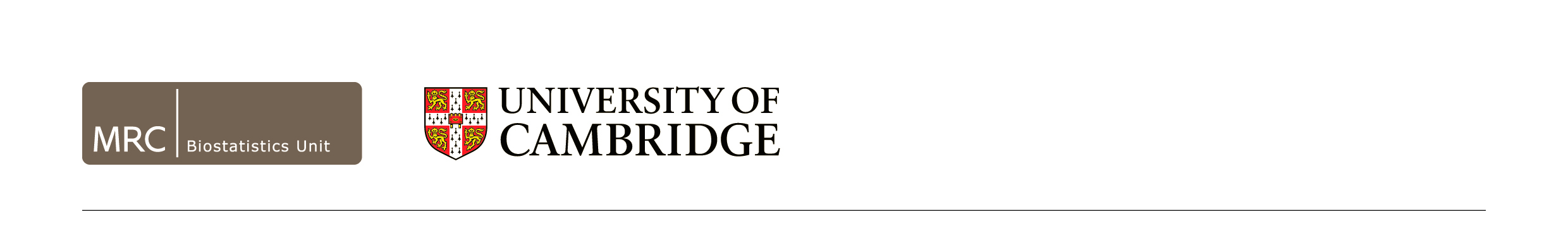 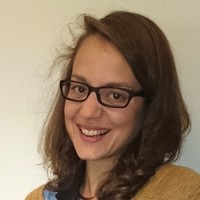 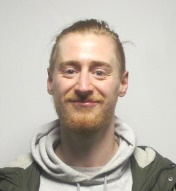 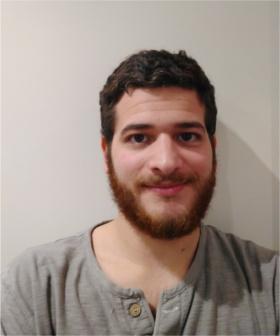 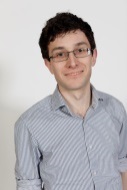 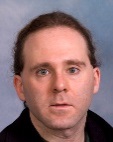 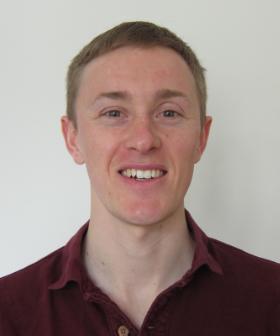 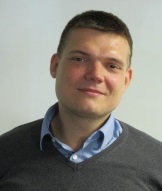 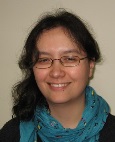 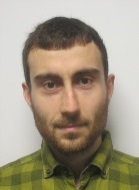 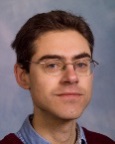 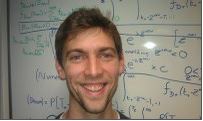 Martin Wiegand
Paul Birrell
Robert Goudie
Anne Presanis
Pantelis Samartsidis
Shaun Seaman
Helene Ruffieux
Joshua Blake
Chris Jackson
Peter Kirwan
Kevin Kunzmann
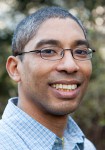 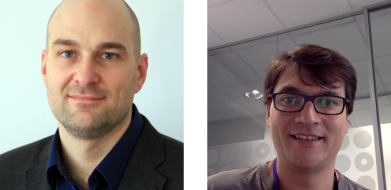 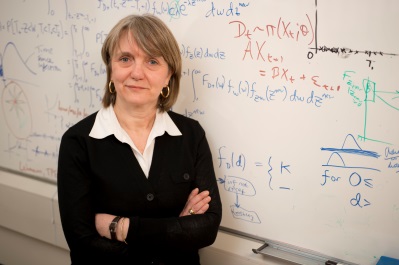 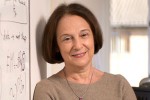 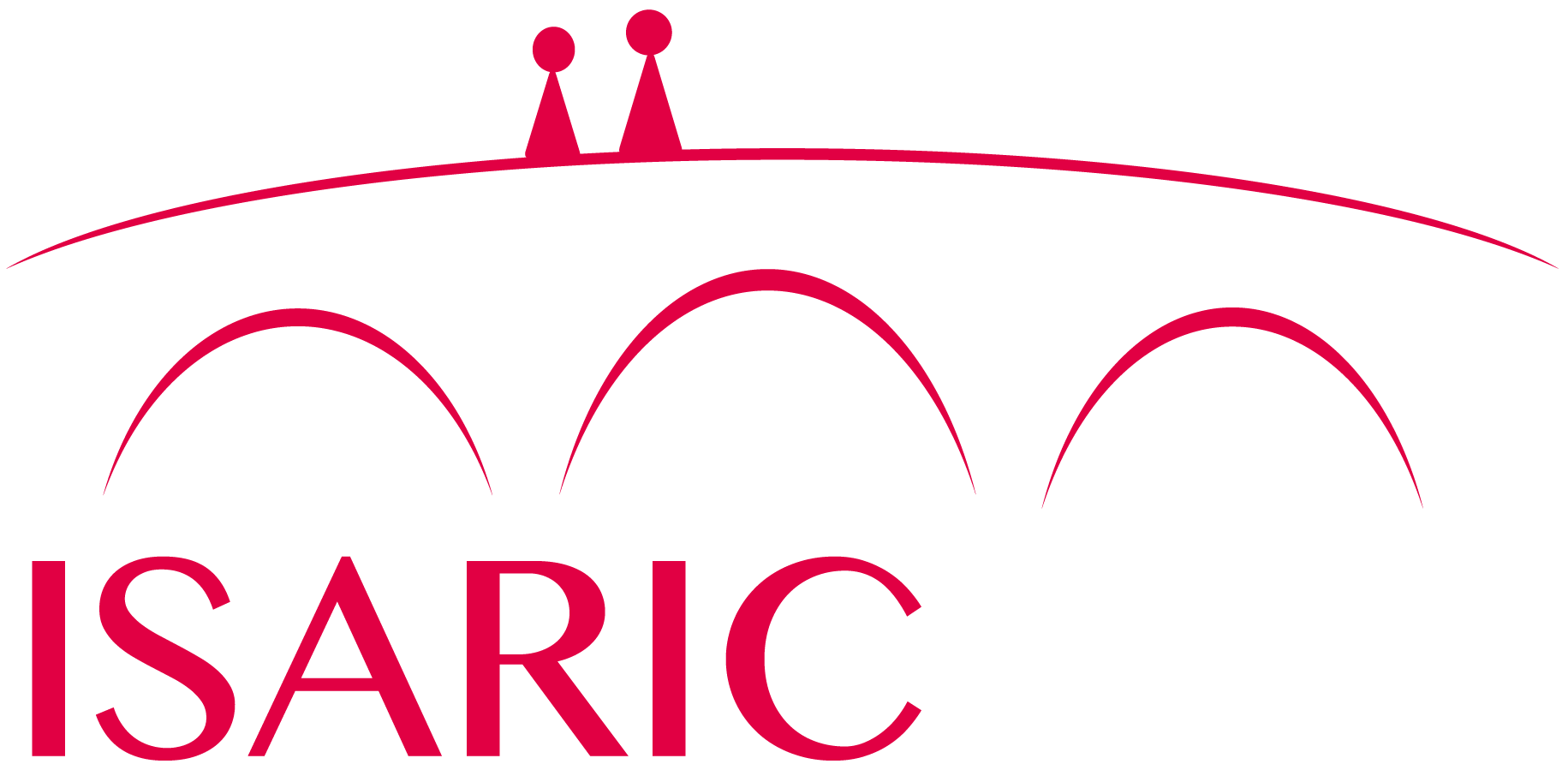 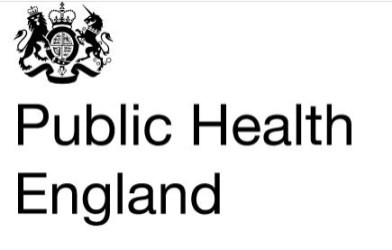 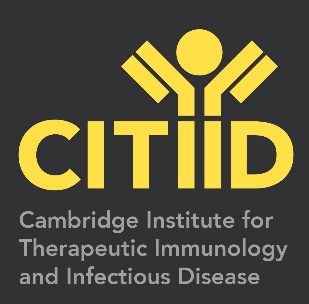 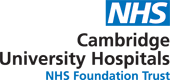 Brian Tom
Thomas Jaki
Sylvia Richardson
Daniela  
De Angelis
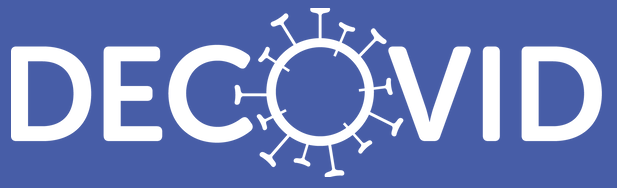 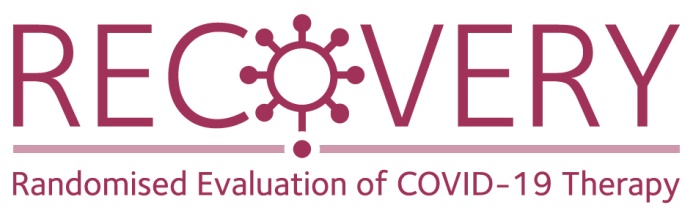 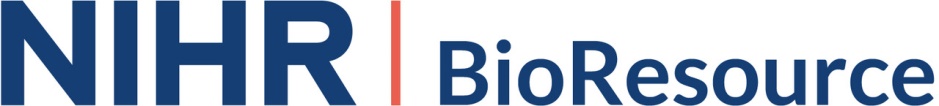